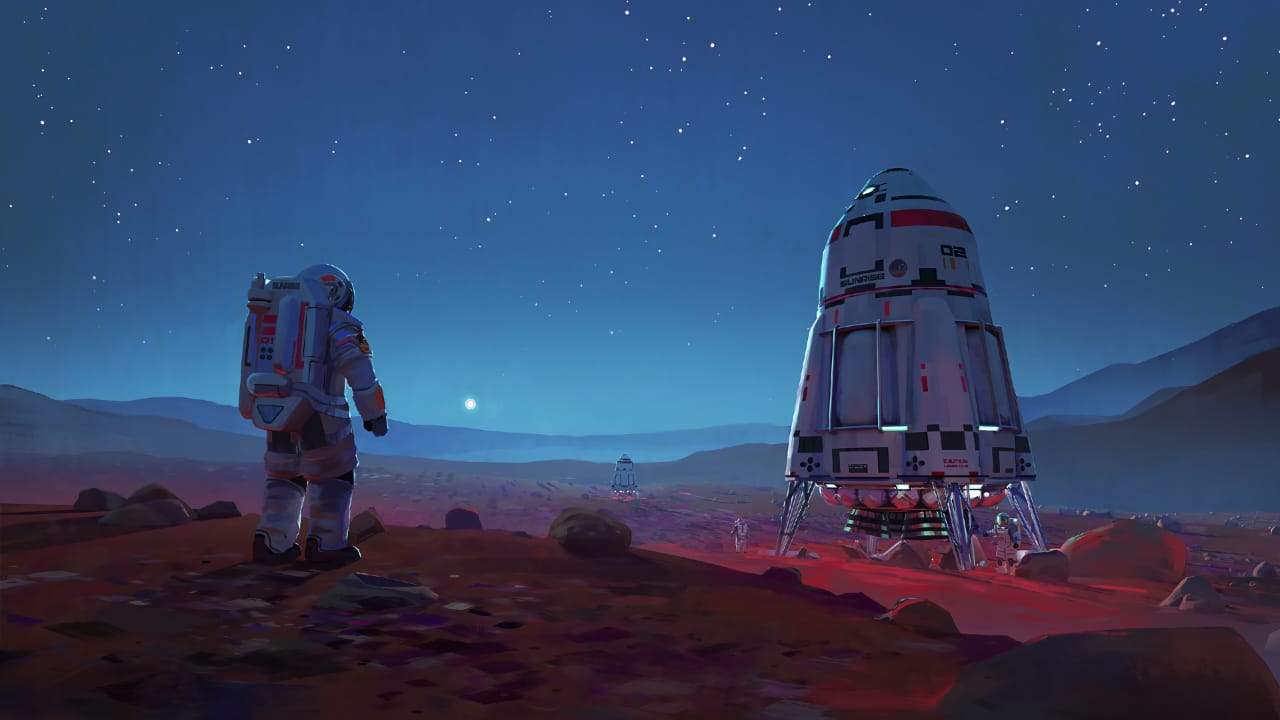 LANDING OF HUMAN ON THE RED PLANET MARS
SOME INFORMATION ABOUT MARS:
IT IS THE FOURTH PLANET FROM THE SUN
IT IS RED BECAUSE OF THE IRON PRESENT IN IT’S SOIL
IT LOOKS WARM BUT IT’S VERY COLD
IT HAS 2 MOONS PHOBOS AND DEIMOS
WHY IT IS HARDER TO GO ON THE PLANET “MARS” :DUE TO DISTANCE :- IT IS ALMOST 1000 TIMES AWAY THAN MOON.DUE TO ATMOSPHERE :- MARS HAS VERY THIN AND VERY COLD.ATMOSPHERE IT’S ATMOSPHERE CONSISTS OF (96% CO2   78 %NITROGEN , 1.9%ARGON, 21%OXYGEN , 1%OTHER AND TEMPERATURE AROUND -100 deg. IN WINTERS AND 20deg  SUMMERS.
PHOBOS
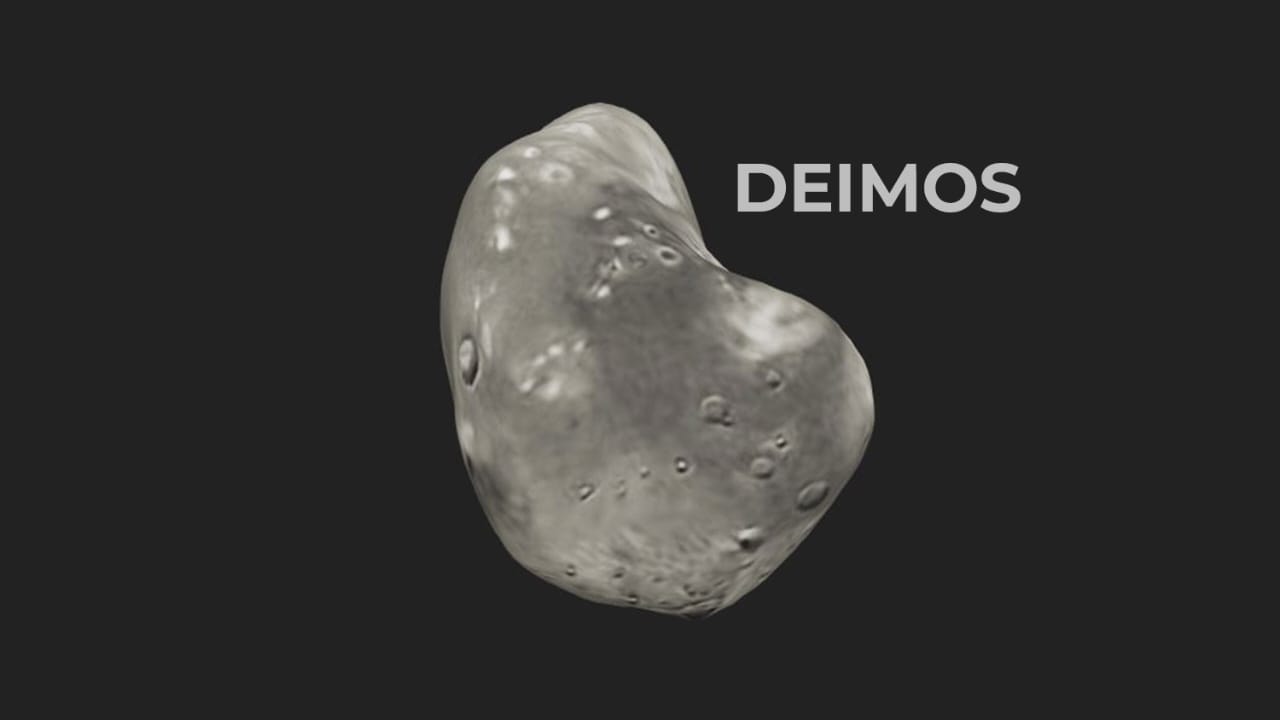 PHOBOS
BENEFITS OF LANDING HUMANS ON MARS
IF WE LAND ON MARS WE   CAN TEST NEW TECHNOLOGIES.
THE GRAVITY ON MARS IS ONLY 38% OF EARTH’S GRAVITY SO LESS GRAVITY LESS FUEL.
TO INVESTIGATE WHEATHER  MICROBIAL LIFE EXISTS THERE OF NOT.
COUNTRIES AND COMPANIES WHICH ARE WORKING TO LAND HUMANS ON MARS
ISRO
NASA
SPACEX
UNITED ARAB EMIRATES
JAPAN
CHINA
RUSSIA AND EUROPEAN UNION
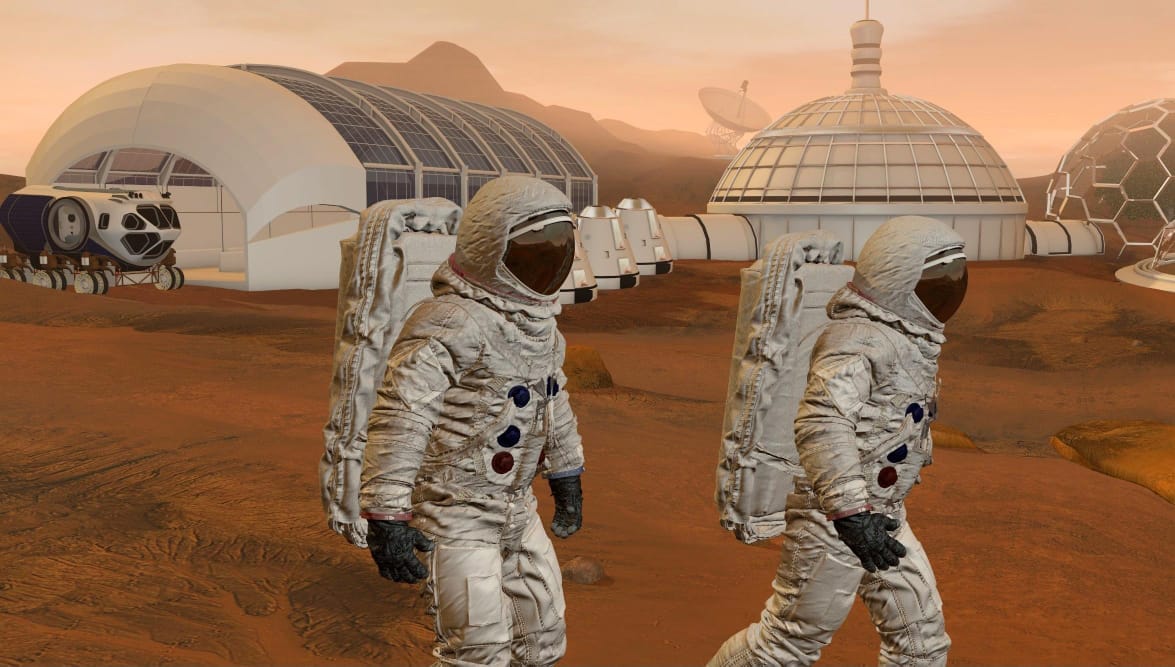 EXPECTED TIME TO LAND HUMANS ON MARS
The NASA aims to launch the astronauts to mars by late 2030s or early 2040s
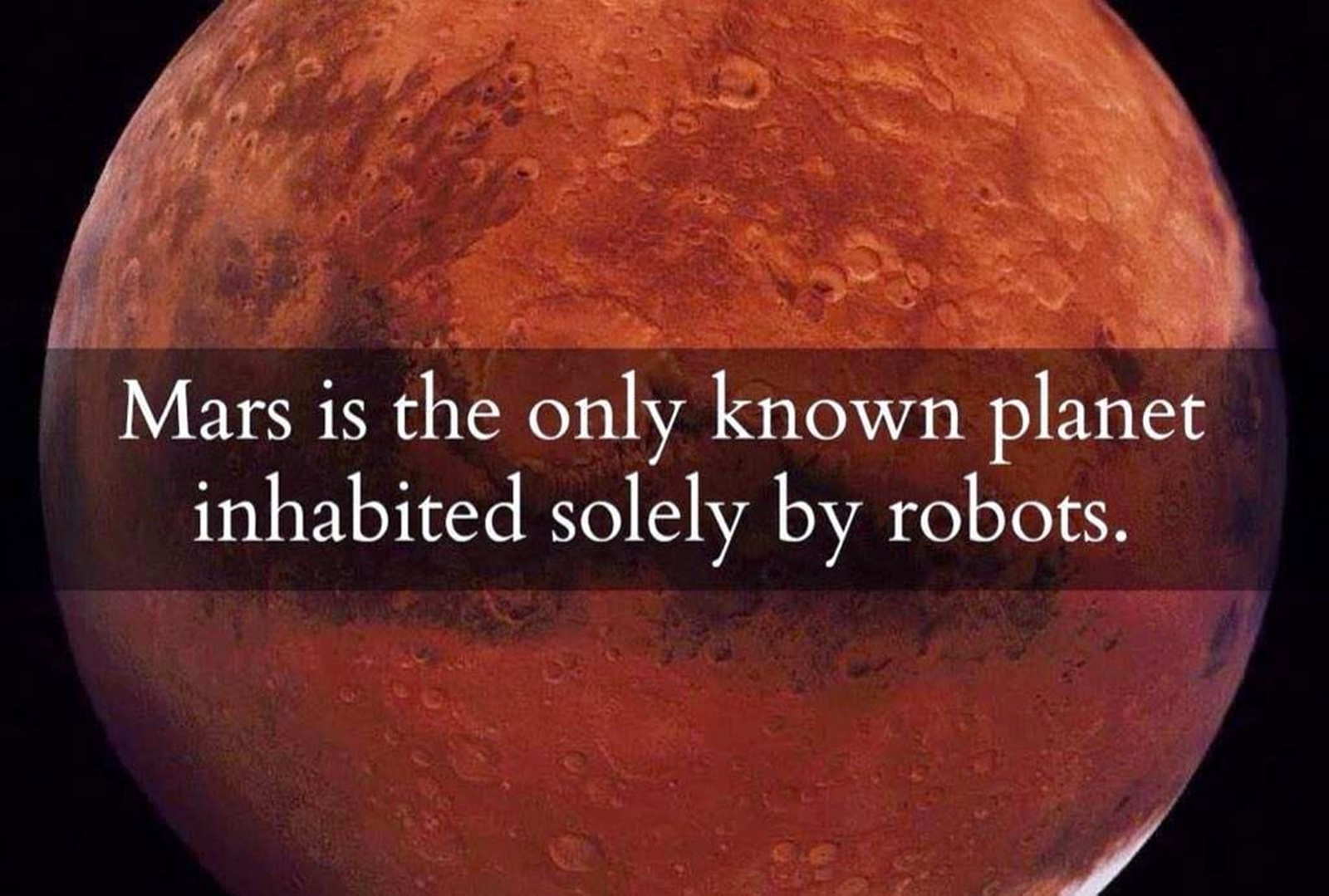 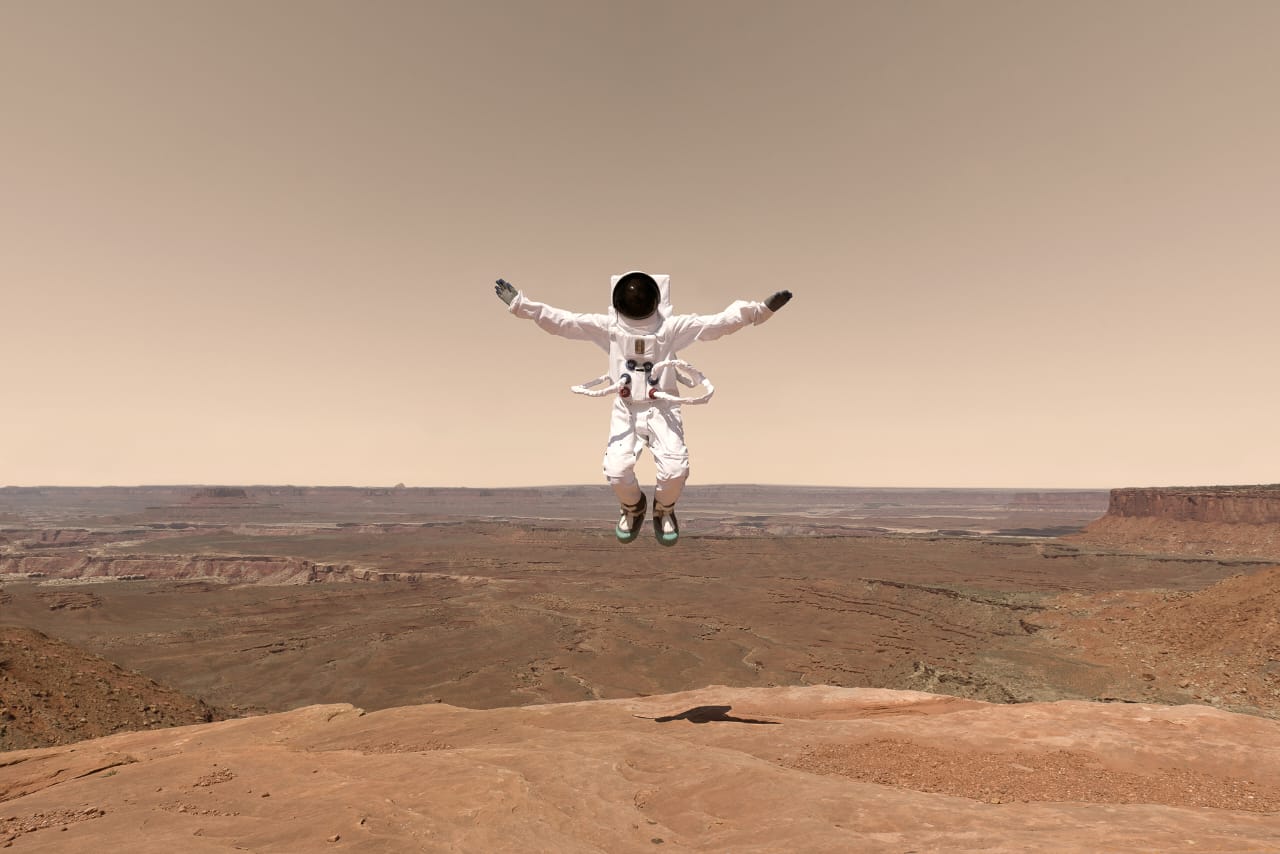 REPRESENTATION BY:-
VANSH SINGH 
(2221121)
B.TECH 2nd YEAR 
INFORMATION TECHNOLOGY